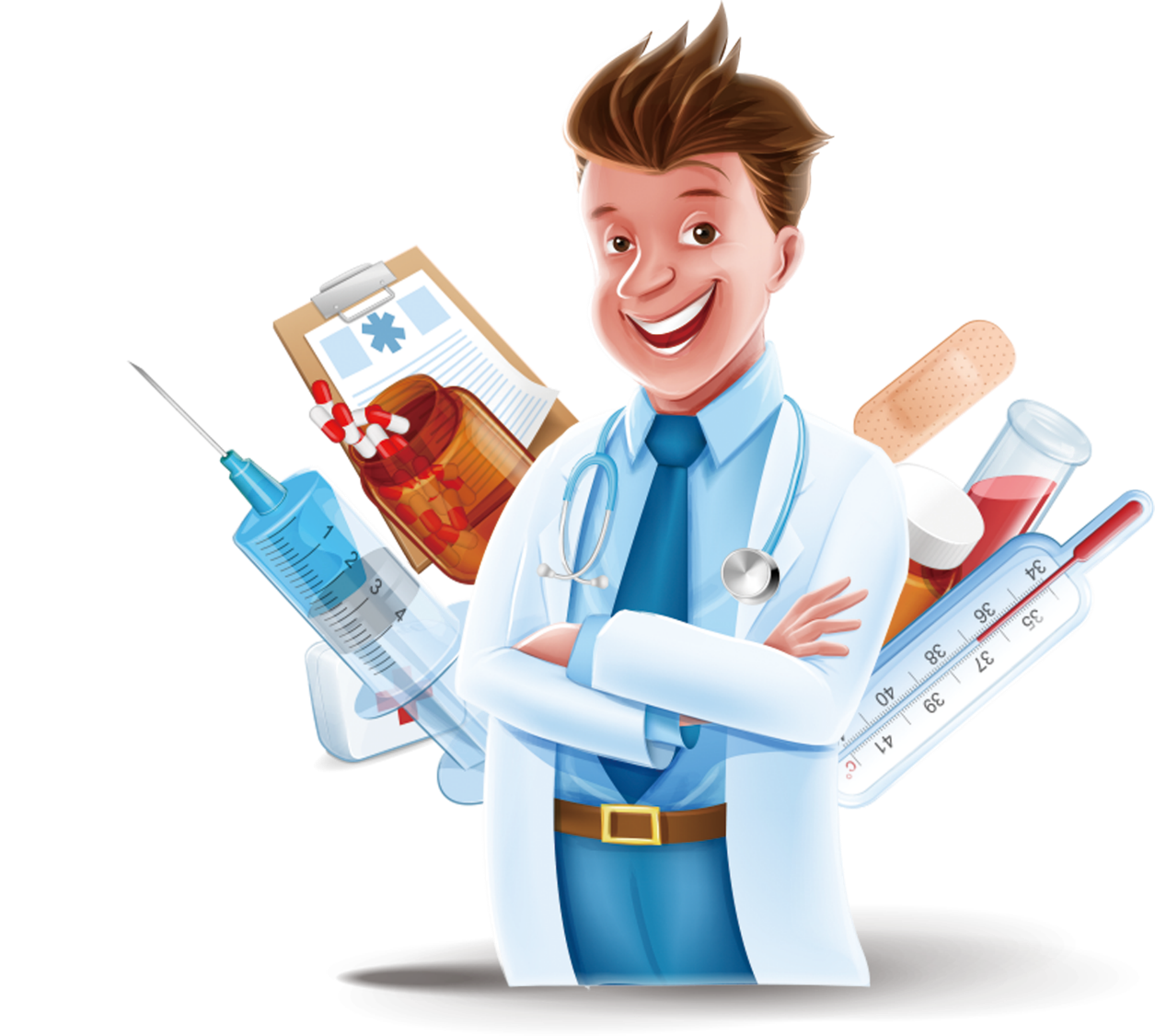 医院医疗护理PPT模板
护理教学 | 医院工作汇报 | 医疗培训
THE BEAUTY OF THE DESIGN WILL ALSO GREATLY REDUCE THE WEIGHT OF THE HEADSET. GREATLY REDUCE THE WEIGHT OF THE HEADSET
https://www.ypppt.com/
CONTENT
添加标题
添加标题
添加标题
添加标题
THE BEAUTY OF THE DESIGN WILL ALSO GREATLY REDUCE
THE BEAUTY OF THE DESIGN WILL ALSO GREATLY REDUCE
THE BEAUTY OF THE DESIGN WILL ALSO GREATLY REDUCE
THE BEAUTY OF THE DESIGN WILL ALSO GREATLY REDUCE
PART.01
输入你的标题文字
护理教学 | 医院工作汇报 | 医疗培训
THE BEAUTY OF THE DESIGN WILL ALSO GREATLY REDUCE THE WEIGHT OF THE HEADSET. GREATLY REDUCE THE WEIGHT OF THE HEADSET
输入你的标题文字
THE BEAUTY OF THE DESIGN WILL ALSO GREATLY REDUCE THE WEIGHT OF THE HEADSET. GREATLY REDUCE THE WEIGHT OF THE HEADSET
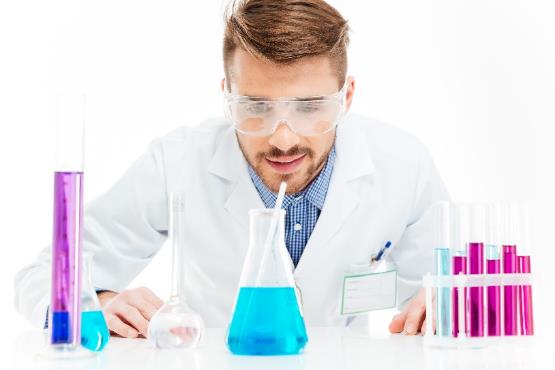 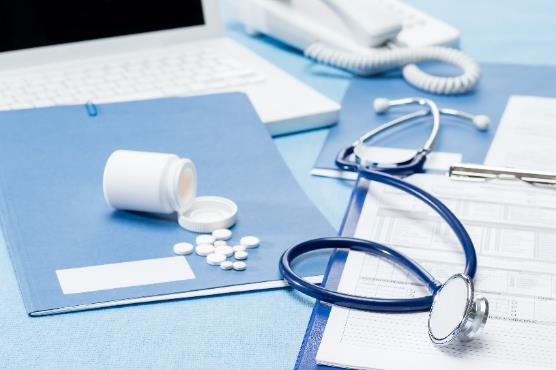 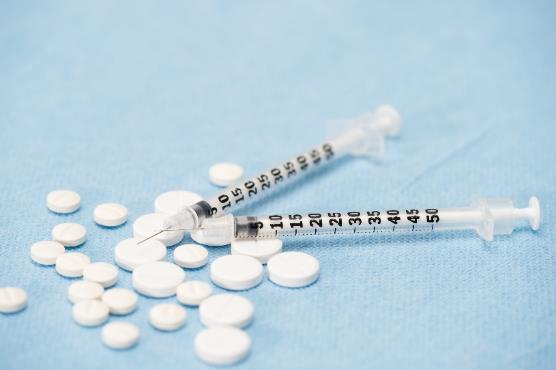 添加标题
添加标题
添加标题
THE BEAUTY OF THE DESIGN WILL ALSO GREATLY REDUCE THE WEIGHT OF THE HEADSET
THE BEAUTY OF THE DESIGN WILL ALSO GREATLY REDUCE THE WEIGHT OF THE HEADSET
THE BEAUTY OF THE DESIGN WILL ALSO GREATLY REDUCE THE WEIGHT OF THE HEADSET
添加标题
添加标题
添加标题
添加标题
添加标题
THE BEAUTY OF THE DESIGN WILL ALSO GREATLY REDUCE THE WEIGHT OF THE HEADSET.
THE BEAUTY OF THE DESIGN WILL ALSO GREATLY REDUCE THE WEIGHT OF THE HEADSET.
THE BEAUTY OF THE DESIGN WILL ALSO GREATLY REDUCE THE WEIGHT OF THE HEADSET.
THE BEAUTY OF THE DESIGN WILL ALSO GREATLY REDUCE THE WEIGHT OF THE HEADSET.
THE BEAUTY OF THE DESIGN WILL ALSO GREATLY REDUCE THE WEIGHT OF THE HEADSET.
行业PPT模板http://www.1ppt.com/hangye/
添加标题添加
添加标题添加
添加标题添加
THE BEAUTY OF THE DESIGN WILL ALSO GREATLY REDUCE THE WEIGHT OF THE HEADSET.
THE BEAUTY OF THE DESIGN WILL ALSO GREATLY REDUCE THE WEIGHT OF THE HEADSET.
THE BEAUTY OF THE DESIGN WILL ALSO GREATLY REDUCE THE WEIGHT OF THE HEADSET.
输入你的标题文字
添加
标题
THE BEAUTY OF THE DESIGN WILL ALSO GREATLY REDUCE THE WEIGHT OF THE HEADSET. GREATLY REDUCE THE WEIGHT OF THE HEADSET
添加标题
添加标题
添加标题
THE BEAUTY OF THE DESIGN WILL ALSO GREATLY REDUCE THE WEIGHT OF THE HEADSET.
THE BEAUTY OF THE DESIGN WILL ALSO GREATLY REDUCE THE WEIGHT OF THE HEADSET.
THE BEAUTY OF THE DESIGN WILL ALSO GREATLY REDUCE THE WEIGHT OF THE HEADSET.
PART.02
输入你的标题文字
护理教学 | 医院工作汇报 | 医疗培训
THE BEAUTY OF THE DESIGN WILL ALSO GREATLY REDUCE THE WEIGHT OF THE HEADSET. GREATLY REDUCE THE WEIGHT OF THE HEADSET
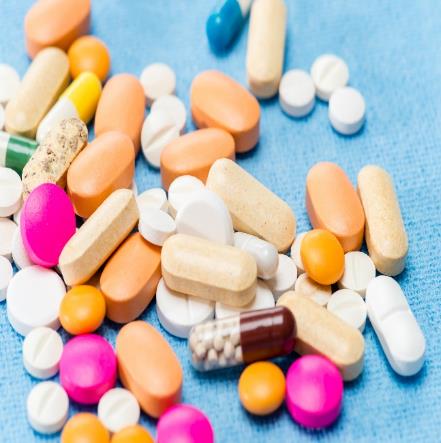 标题添加
标题添加
标题添加
标题添加
THE BEAUTY OF THE DESIGN WILL ALSO GREATLY REDUCE THE WEIGHT OF THE HEADSET.
THE BEAUTY OF THE DESIGN WILL ALSO GREATLY REDUCE THE WEIGHT OF THE HEADSET.
THE BEAUTY OF THE DESIGN WILL ALSO GREATLY REDUCE THE WEIGHT OF THE HEADSET.
THE BEAUTY OF THE DESIGN WILL ALSO GREATLY REDUCE THE WEIGHT OF THE HEADSET.
标题添加
标题添加
标题添加
THE BEAUTY OF THE DESIGN WILL ALSO GREATLY REDUCE THE WEIGHT OF THE HEADSET.
THE BEAUTY OF THE DESIGN WILL ALSO GREATLY REDUCE THE WEIGHT OF THE HEADSET.
THE BEAUTY OF THE DESIGN WILL ALSO GREATLY REDUCE THE WEIGHT OF THE HEADSET.
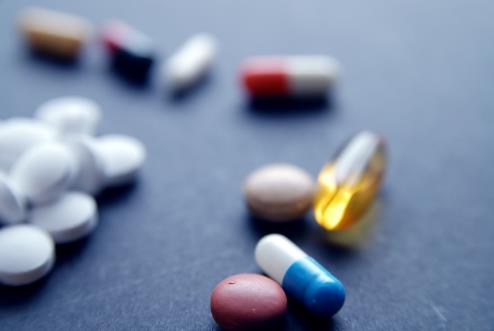 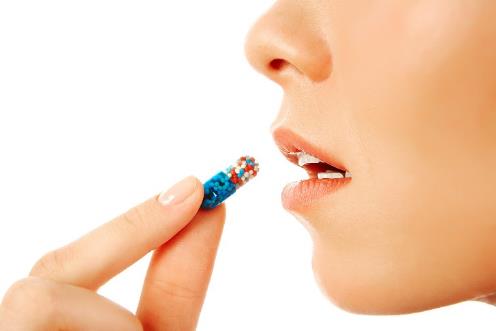 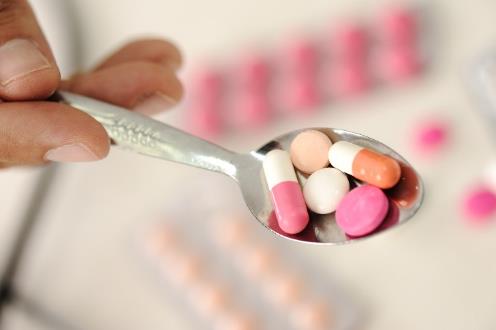 添加标题
添加标题
添加标题
THE BEAUTY OF THE DESIGN WILL ALSO GREATLY REDUCE THE WEIGHT OF THE HEADSET.
THE BEAUTY OF THE DESIGN WILL ALSO GREATLY REDUCE THE WEIGHT OF THE HEADSET.
THE BEAUTY OF THE DESIGN WILL ALSO GREATLY REDUCE THE WEIGHT OF THE HEADSET.
添加标题
添加标题
添加标题
添加标题
添加标题添加
添加标题添加
添加标题添加
添加标题添加
THE BEAUTY OF THE DESIGN WILL ALSO GREATLY REDUCE THE WEIGHT OF THE HEADSET.
THE BEAUTY OF THE DESIGN WILL ALSO GREATLY REDUCE THE WEIGHT OF THE HEADSET.
THE BEAUTY OF THE DESIGN WILL ALSO GREATLY REDUCE THE WEIGHT OF THE HEADSET.
THE BEAUTY OF THE DESIGN WILL ALSO GREATLY REDUCE THE WEIGHT OF THE HEADSET.
PART.03
输入你的标题文字
护理教学 | 医院工作汇报 | 医疗培训
THE BEAUTY OF THE DESIGN WILL ALSO GREATLY REDUCE THE WEIGHT OF THE HEADSET. GREATLY REDUCE THE WEIGHT OF THE HEADSET
[Speaker Notes: https://www.ypppt.com/]
标题添加
标题添加
标题添加
标题添加
THE BEAUTY OF THE DESIGN WILL ALSO GREATLY REDUCE THE WEIGHT OF THE HEADSET.
THE BEAUTY OF THE DESIGN WILL ALSO GREATLY REDUCE THE WEIGHT OF THE HEADSET.
THE BEAUTY OF THE DESIGN WILL ALSO GREATLY REDUCE THE WEIGHT OF THE HEADSET.
THE BEAUTY OF THE DESIGN WILL ALSO GREATLY REDUCE THE WEIGHT OF THE HEADSET.
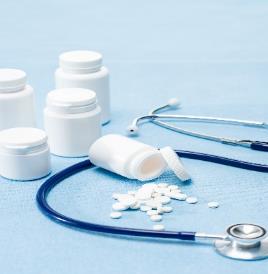 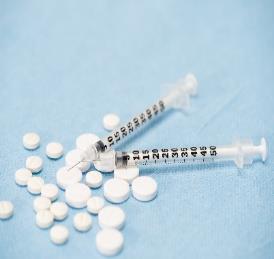 标题添加
标题添加
标题添加
标题添加
THE BEAUTY OF THE DESIGN WILL ALSO GREATLY REDUCE THE WEIGHT OF THE HEADSET.
THE BEAUTY OF THE DESIGN WILL ALSO GREATLY REDUCE THE WEIGHT OF THE HEADSET.
THE BEAUTY OF THE DESIGN WILL ALSO GREATLY REDUCE THE WEIGHT OF THE HEADSET.
THE BEAUTY OF THE DESIGN WILL ALSO GREATLY REDUCE THE WEIGHT OF THE HEADSET.
01
02
03
04
标题添加
标题添加
标题添加
标题添加
标题添加
标题添加
THE BEAUTY OF THE DESIGN WILL ALSO GREATLY REDUCE THE WEIGHT OF THE HEADSET.
THE BEAUTY OF THE DESIGN WILL ALSO GREATLY REDUCE THE WEIGHT OF THE HEADSET.
THE BEAUTY OF THE DESIGN WILL ALSO GREATLY REDUCE THE WEIGHT OF THE HEADSET.
THE BEAUTY OF THE DESIGN WILL ALSO GREATLY REDUCE THE WEIGHT OF THE HEADSET.
THE BEAUTY OF THE DESIGN WILL ALSO GREATLY REDUCE THE WEIGHT OF THE HEADSET.
THE BEAUTY OF THE DESIGN WILL ALSO GREATLY REDUCE THE WEIGHT OF THE HEADSET.
添加标题添加
添加标题添加
添加标题添加
添加标题添加
THE BEAUTY OF THE DESIGN WILL ALSO GREATLY REDUCE THE WEIGHT OF THE HEADSET.
THE BEAUTY OF THE DESIGN WILL ALSO GREATLY REDUCE THE WEIGHT OF THE HEADSET.
THE BEAUTY OF THE DESIGN WILL ALSO GREATLY REDUCE THE WEIGHT OF THE HEADSET.
THE BEAUTY OF THE DESIGN WILL ALSO GREATLY REDUCE THE WEIGHT OF THE HEADSET.
PART.04
输入你的标题文字
护理教学 | 医院工作汇报 | 医疗培训
THE BEAUTY OF THE DESIGN WILL ALSO GREATLY REDUCE THE WEIGHT OF THE HEADSET. GREATLY REDUCE THE WEIGHT OF THE HEADSET
标题添加
标题添加
标题添加
标题添加
THE BEAUTY OF THE DESIGN WILL ALSO GREATLY REDUCE THE WEIGHT OF THE HEADSET.
THE BEAUTY OF THE DESIGN WILL ALSO GREATLY REDUCE THE WEIGHT OF THE HEADSET.
THE BEAUTY OF THE DESIGN WILL ALSO GREATLY REDUCE THE WEIGHT OF THE HEADSET.
THE BEAUTY OF THE DESIGN WILL ALSO GREATLY REDUCE THE WEIGHT OF THE HEADSET.
45%
65%
83%
78%
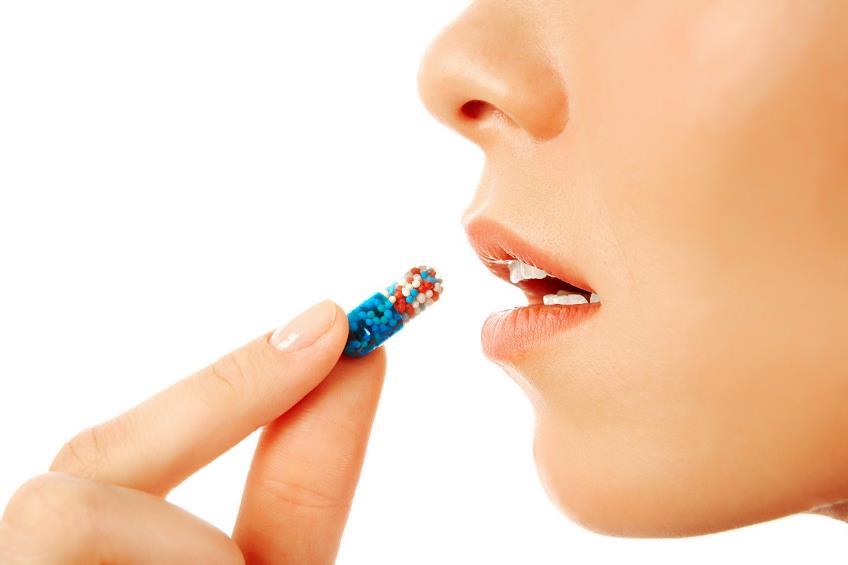 标题添加
标题添加
THE BEAUTY OF THE DESIGN WILL ALSO GREATLY REDUCE THE WEIGHT OF THE HEADSET.
THE BEAUTY OF THE DESIGN WILL ALSO GREATLY REDUCE THE WEIGHT OF THE HEADSET.
标题添加
标题添加
标题添加
标题添加
THE BEAUTY OF THE DESIGN WILL ALSO GREATLY REDUCE THE WEIGHT OF THE HEADSET.
THE BEAUTY OF THE DESIGN WILL ALSO GREATLY REDUCE THE WEIGHT OF THE HEADSET.
THE BEAUTY OF THE DESIGN WILL ALSO GREATLY REDUCE THE WEIGHT OF THE HEADSET.
THE BEAUTY OF THE DESIGN WILL ALSO GREATLY REDUCE THE WEIGHT OF THE HEADSET.
1
2
3
4
输入你的标题文字
输入你的标题文字
THE BEAUTY OF THE DESIGN WILL ALSO GREATLY REDUCE THE WEIGHT OF THE HEADSET. GREATLY REDUCE THE WEIGHT OF THE HEADSET
THE BEAUTY OF THE DESIGN WILL ALSO GREATLY REDUCE THE WEIGHT OF THE HEADSET. GREATLY REDUCE THE WEIGHT OF THE HEADSET
输入你的标题文字
THE BEAUTY OF THE DESIGN WILL ALSO GREATLY REDUCE THE WEIGHT OF THE HEADSET. GREATLY REDUCE THE WEIGHT OF THE HEADSET
添加标题
添加标题
添加标题
THE BEAUTY OF THE DESIGN WILL ALSO GREATLY REDUCE THE WEIGHT OF THE HEADSET.
THE BEAUTY OF THE DESIGN WILL ALSO GREATLY REDUCE THE WEIGHT OF THE HEADSET.
THE BEAUTY OF THE DESIGN WILL ALSO GREATLY REDUCE THE WEIGHT OF THE HEADSET.
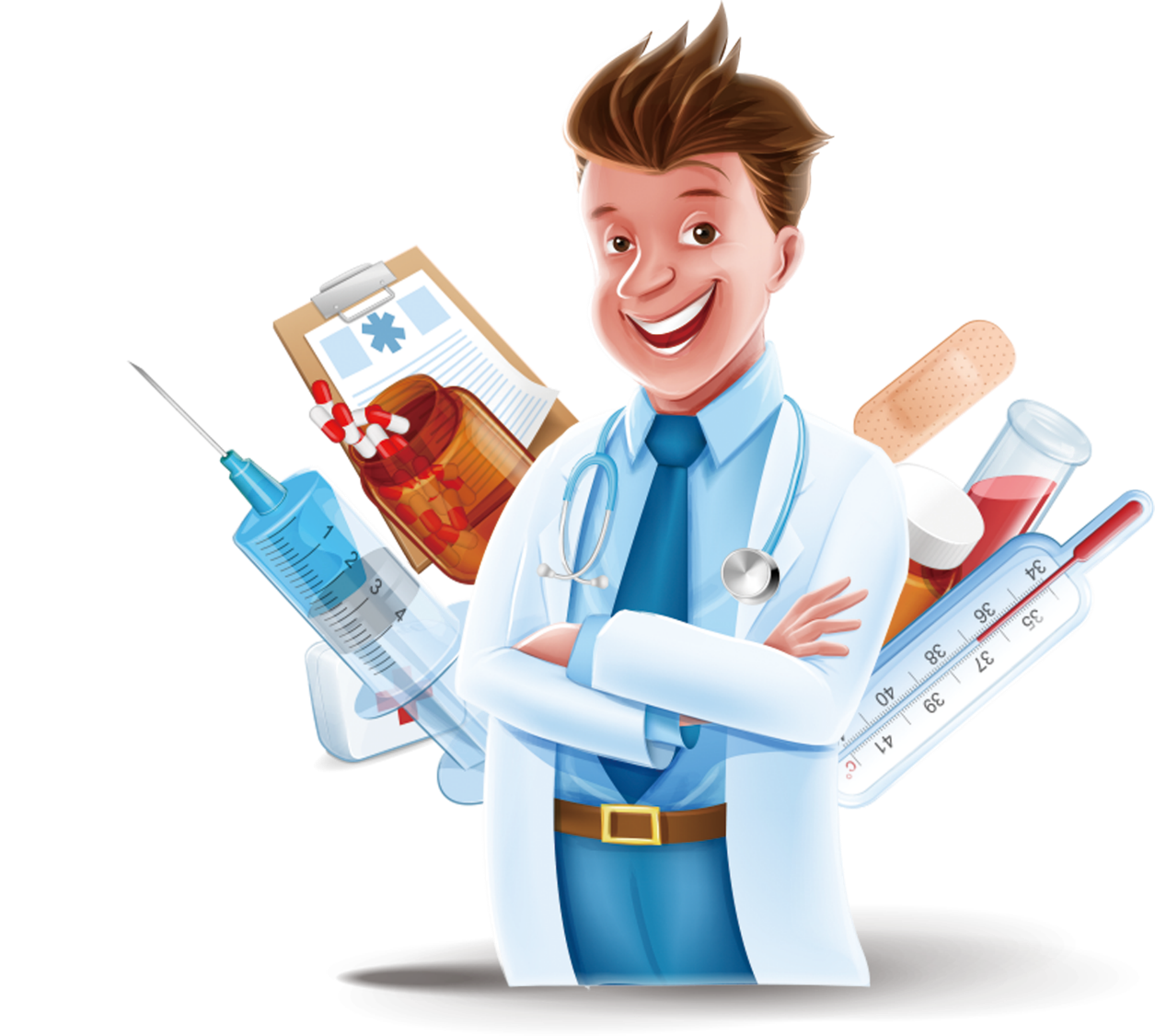 THANK YOU
护理教学 | 医院工作汇报 | 医疗培训
THE BEAUTY OF THE DESIGN WILL ALSO GREATLY REDUCE THE WEIGHT OF THE HEADSET. GREATLY REDUCE THE WEIGHT OF THE HEADSET
更多精品PPT资源尽在—优品PPT！
www.ypppt.com
PPT模板下载：www.ypppt.com/moban/         节日PPT模板：www.ypppt.com/jieri/
PPT背景图片：www.ypppt.com/beijing/          PPT图表下载：www.ypppt.com/tubiao/
PPT素材下载： www.ypppt.com/sucai/            PPT教程下载：www.ypppt.com/jiaocheng/
字体下载：www.ypppt.com/ziti/                       绘本故事PPT：www.ypppt.com/gushi/
PPT课件：www.ypppt.com/kejian/
[Speaker Notes: 模板来自于 优品PPT https://www.ypppt.com/]